Реализация Послания Президента Российской Федерации Федеральному Собранию Российской Федерации
2021
Основные ежемесячные денежные выплаты семьям с детьми
2
Объем выплат семьям с детьми
в зависимости от возраста и очередности рождения
3
Новые меры социальной поддержки семей с детьми, руб.
4
Предоставление бесплатных и льготных путевок
в детские оздоровительные лагеря
В 2021 году на организацию отдыха и оздоровления детей предусмотрено           632,77 млн. рублей, в том числе                   255,87 млн. рублей на детей, находящихся в ТЖС
В летний период
- для детей, находящих в трудной жизненной ситуации;

- бесплатно
-для всех детей Самарской области;

- с частичной оплатой 40 – 50% от стоимости путевки
В осенний, зимний и весенний период
Для всех детей Самарской области бесплатно при наличии медицинских показаний
5
Предоставление ежемесячной денежной выплаты на ребенка в возрасте от 3 до 7 лет включительно
МФЦ
Заявление, результат оказания услуги
УСЗН (принятие решения о назначении)
Заявление (лично), результат оказания
Электронные реестры
Заявление (лично), результат оказания услуги ( в случае отказа)
Выплата (кредитные организации, УФПС)
Заявление, результат оказания услуги
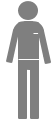 Межведомственное 
взаимодействие(ЕГР ЗАГС, ЕГИССО, ФНС, ПФ, МВД, ФСИН, опека)
Заявление, результат оказания (в электронном виде)
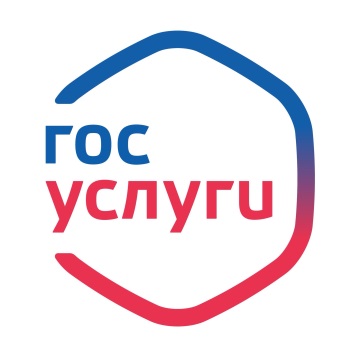 6
Социальное казначейство
Согласие на получение мер социальной поддержки
Предоставление меры социальной поддержки
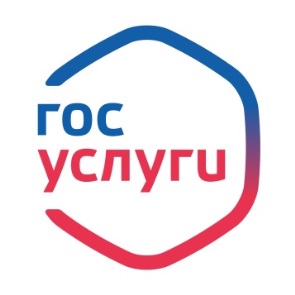 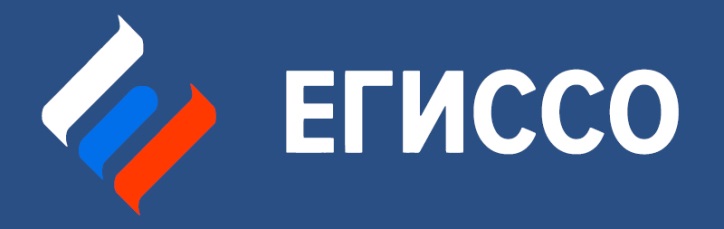 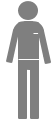 Информирование о положенных мерах при различных жизненных ситуациях
Получение сведений о гражданине (ЕГР ЗАГС, ФНС, ПФ, ФСС, РОСРЕЕСТР, МВД, …)
7
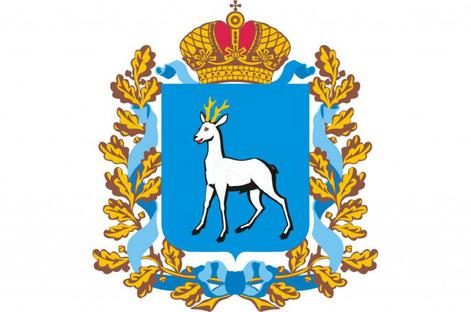 Благодарю за внимание!
8